Муниципальное бюджетное  общеобразовательное  учреждение                 
    «Средняя общеобразовательная   казачья  школа»            с. Знаменка ,  Нерчинский район, Забайкальский край

Презентация к проектной работе на тему 
«Фольклорное путешествие. «Кладовая солнца»

Автор- составитель: Швецова Ирина,              
                                                           ученица 9 класса
Руководитель:  учитель музыки
Трушина Светлана Юрьевна
Фольклорное путешествие:
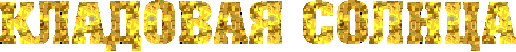 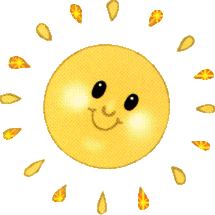 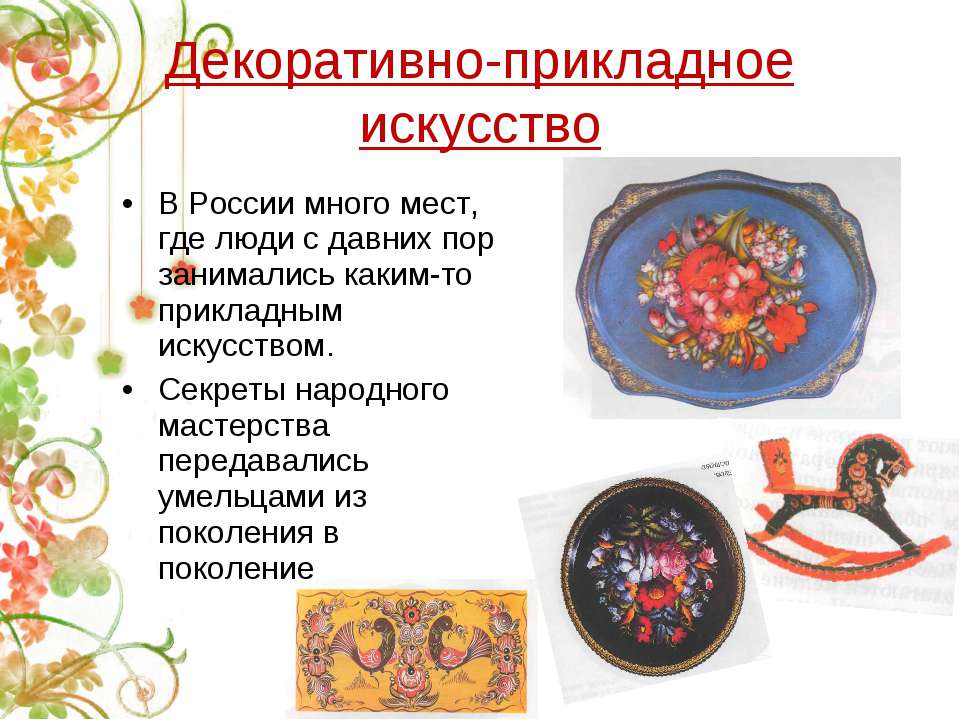 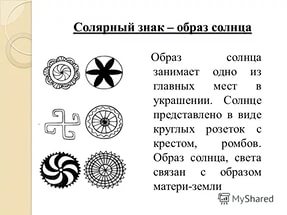 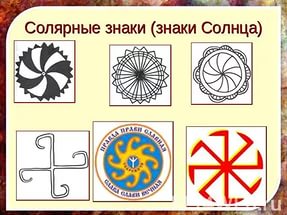 Мне стало интересно узнать:
Как   люди воспринимали  солнце в старину? 
Какие русские песни пели о солнце? 
Какие русские народные приметы, пословицы слагали о солнце? 
Какие праздники праздновали?
 Какие сказки сказывали?
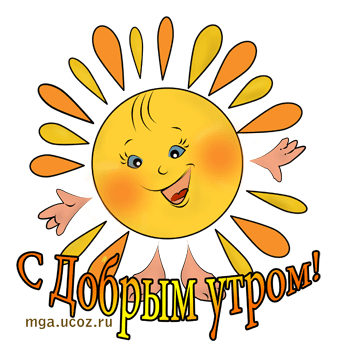 Тема данного проекта выбрана неслучайно и вызвана необходимостью приобщения молодого поколения к русским традициям и культуре
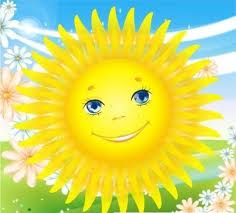 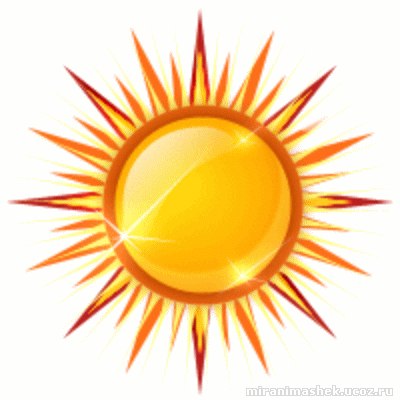 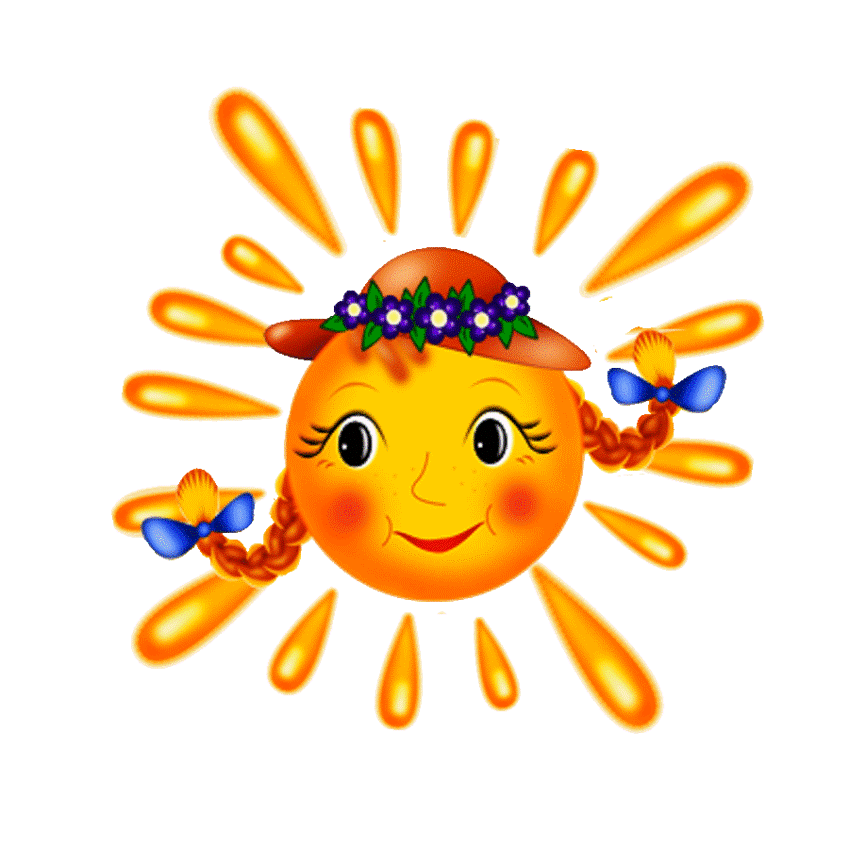 2016 год является годом возврата к народным истокам, русских традиций, поэтому данный проект направлен на освоение детьми фольклорного наследия русского как самобытной, целостной системы гармоничного и творческого развития личности.
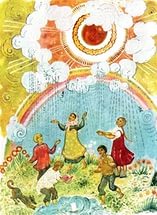 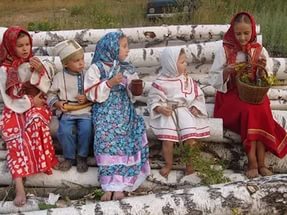 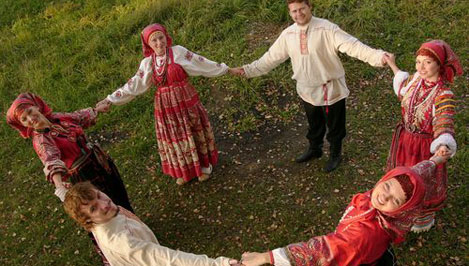 Объект: 
            Образ солнца в русском фольклоре 

Предмет изучения: 

    загадки, пословицы, поговорки, заклички, приметы, частушки, русские народные песни, сказки  о солнце как источнике тепла, света, доброты, пробуждения, обновления души и природы.
Цель: формирование представлений учащимися  о культуре русского народа через осмысление сущности фольклорного образа солнца.
Задачи:-формировать представление об образах солнца в русском народном фольклоре, определить его символичность;
  -развивать сообразительность и гибкость мышления; умения работать в группе; - воспитывать духовно-нравственное начало личности в процессе освоения русской культуры.
Проектный продукт -
4 класс- Создание « макета  солнца» - 
                                   «Дела давно минувших дней»
5 класс- Мультимедийная презентация-сборник «Солнечные сказочки»
6 класс Изготовление домашнего талисмана - оберега «Солнечное настроение»
7 класс- Изготовление малой электронной энциклопедии праздников «Встретим праздник весело»
8 класс - песенник  «Солнышко лучистое»
Проект реализовывался  через систему групповых занятий с учащимися, индивидуальных  заданий  детям, презентации, через участие детей в коллективной творческой деятельности.

Реализация данного проекта была рассчитана на 1 месяц и 1 неделю и проходила  в 3 этапа:
1 этап- подготовительный
На этом этапе создавалась  информационная база, необходимая для реализации проекта 
Ученики,  которые участвовали в проекте, познакомились  с планом  деятельности по реализации проекта, было проведено вводное занятие по теме: 
          «Здравствуй, солнышко искристое»
2 этап- основной
Час общения с учениками 4 класса по теме «Путешествие по страницам жанров русского фольклора» 
Информационный час с учениками 5 класса по теме: «Сказка – ложь, да в ней  - намёк. Откуда пришли русские сказки» 
С учениками 6 класса- Информационный час общения «Что такое оберег? Значение талисманов и оберегов наших предков»
Ученики 7 класса - Информационная беседа «Всех праздников праздники» 
С учениками 8 класса- Информационная беседа по теме:  «Русская песня весело лейся. О чём говорят русские песни и частушки»
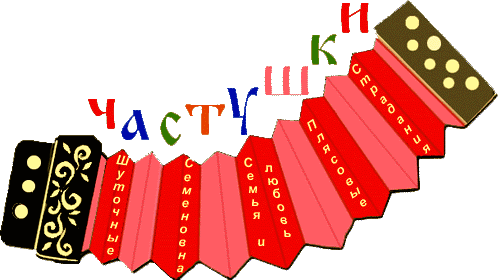 3 этап- заключительный
КТД  «Собери лучи солнца»- 
   Отчёт – презентация, защита мини – проектов  учениками  4- 8 классов 
   на заключительном мероприятии в рамках  школьной недели проектов .
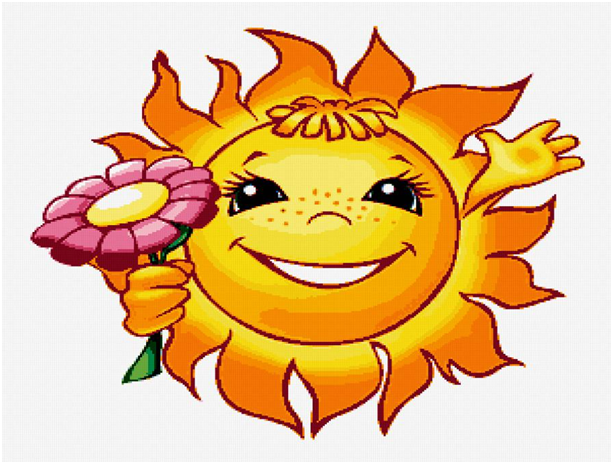 Ученики 4 класса представили проектный продукт «Макет солнца» под названием «Дела давно минувших дней»   и рассказали  поговорки, потешки, заклички , загадки..
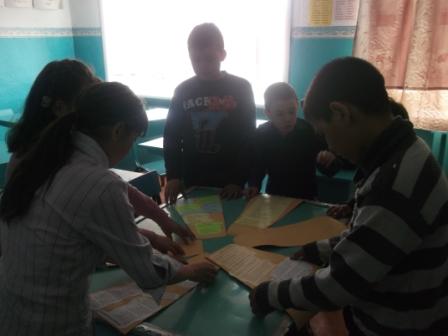 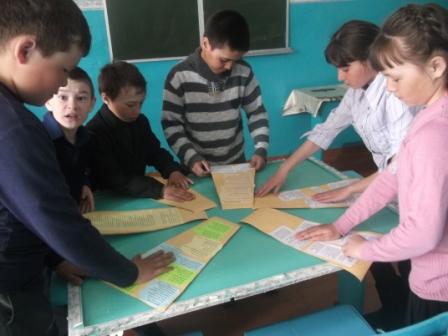 В русском народном творчестве пословицы и поговорки упоминают о Солнце с положительной стороны, сравнивают с теплотой, добром, красотой и образцом правды.
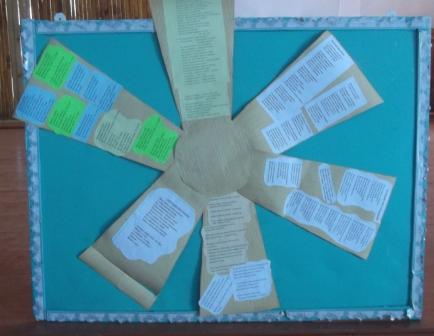 Ученики 4 класса на заключительном мероприятии
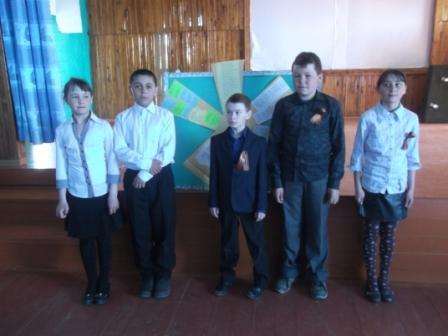 5 класс  приготовили  мультимедийную  презентацию –сборник-
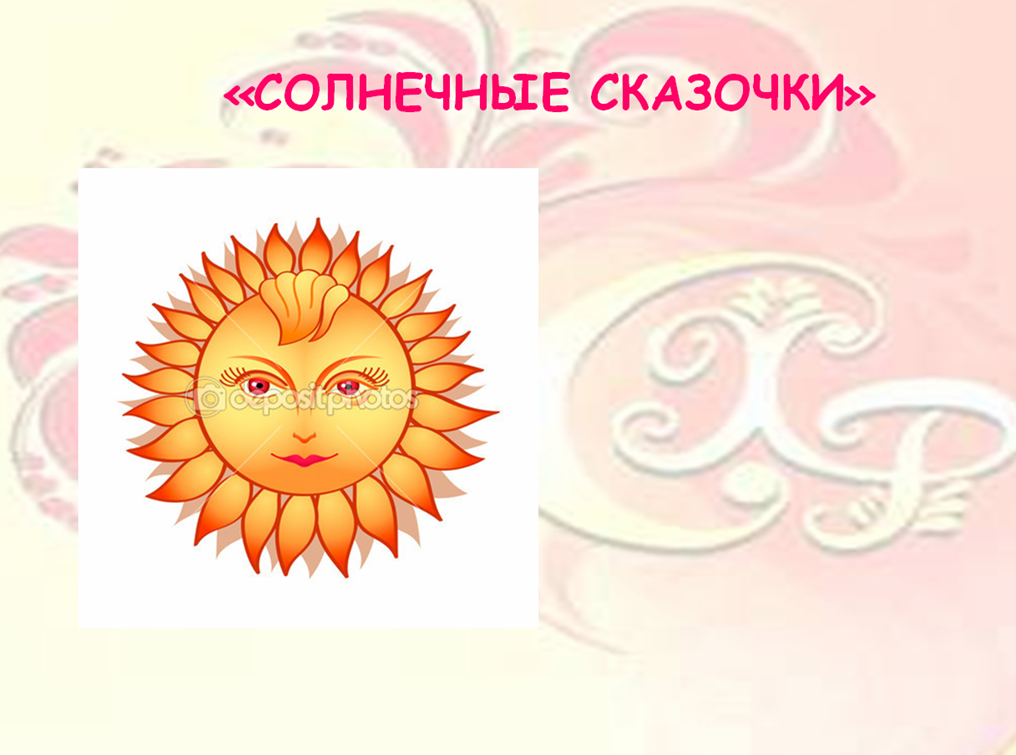 В сказках, чаще всего, используется не слово солнце, а - солнышко, что указывает на уважительное отношение к объекту. Так же, в большинстве случаев употребляется не одно слово, а с прилагательным: красное солнышко.
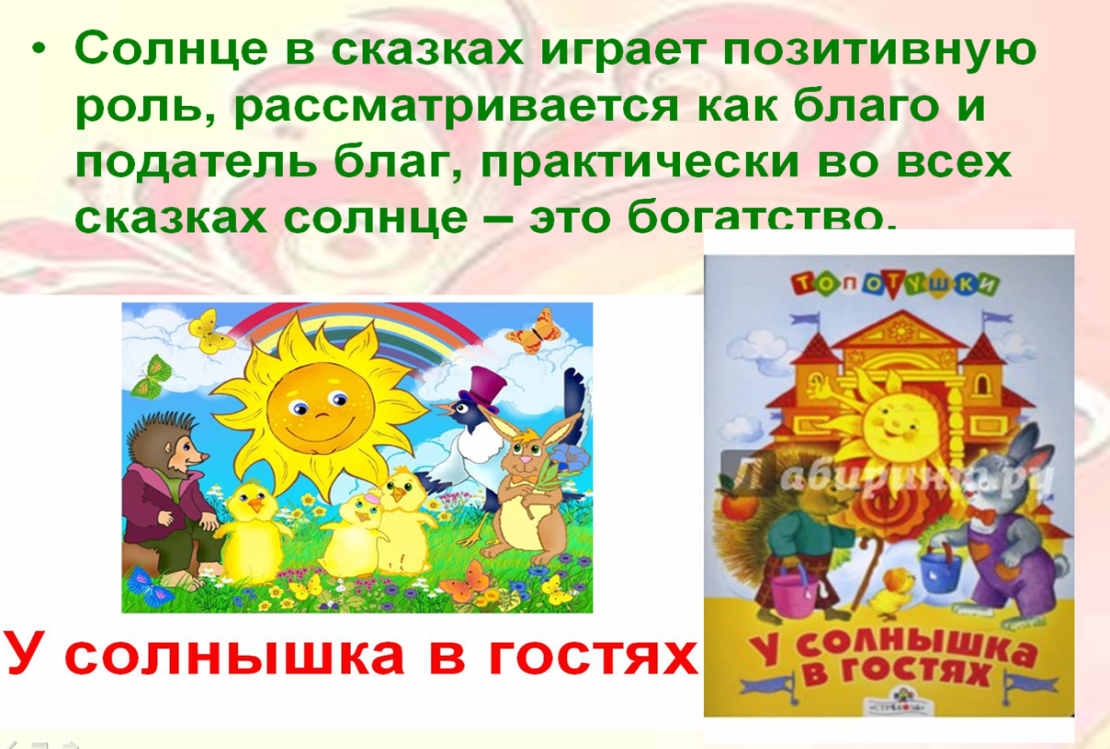 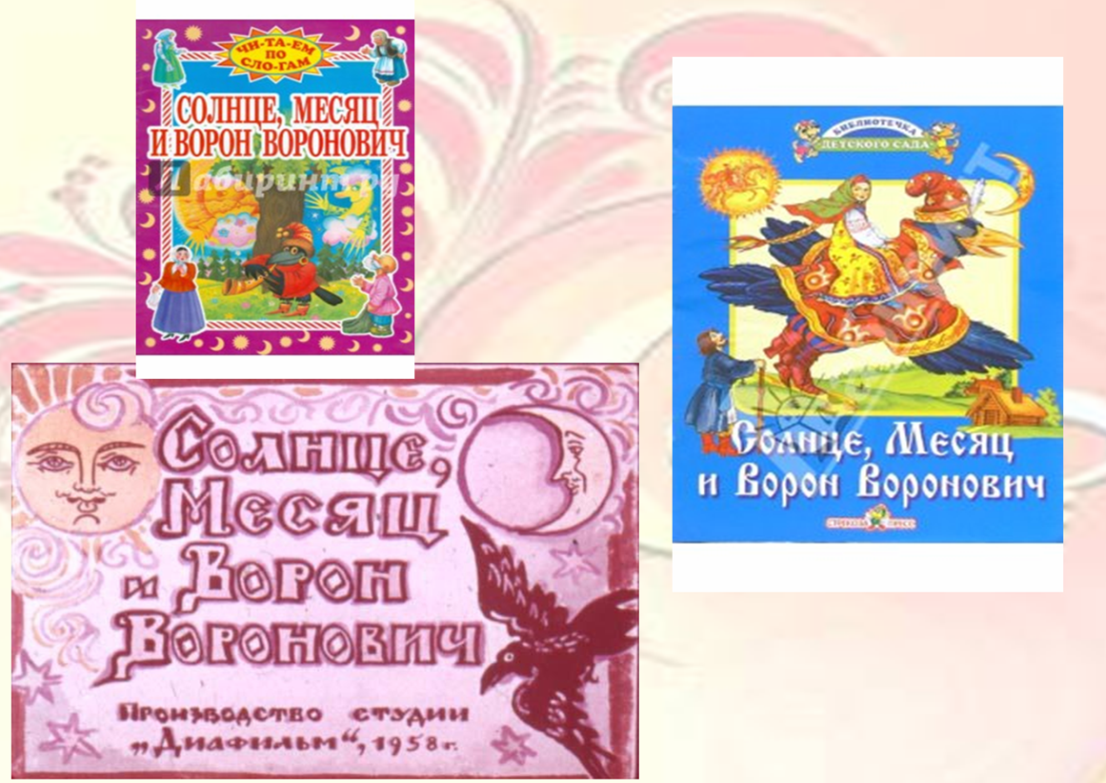 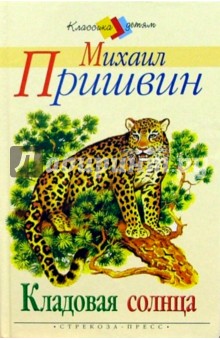 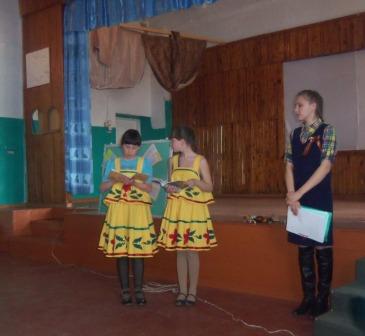 Ученицы  5 класса на заключительном мероприятии
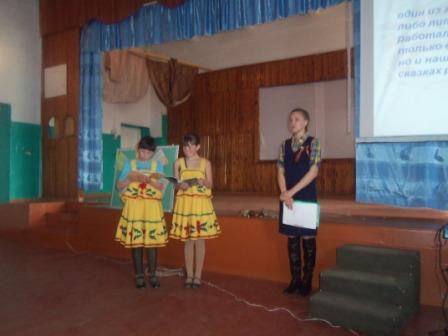 - Изготовление учащимися 6 класса домашнего оберега 
         «Мой талисман – оберег «Солнечное                                 
                                                           настроение»
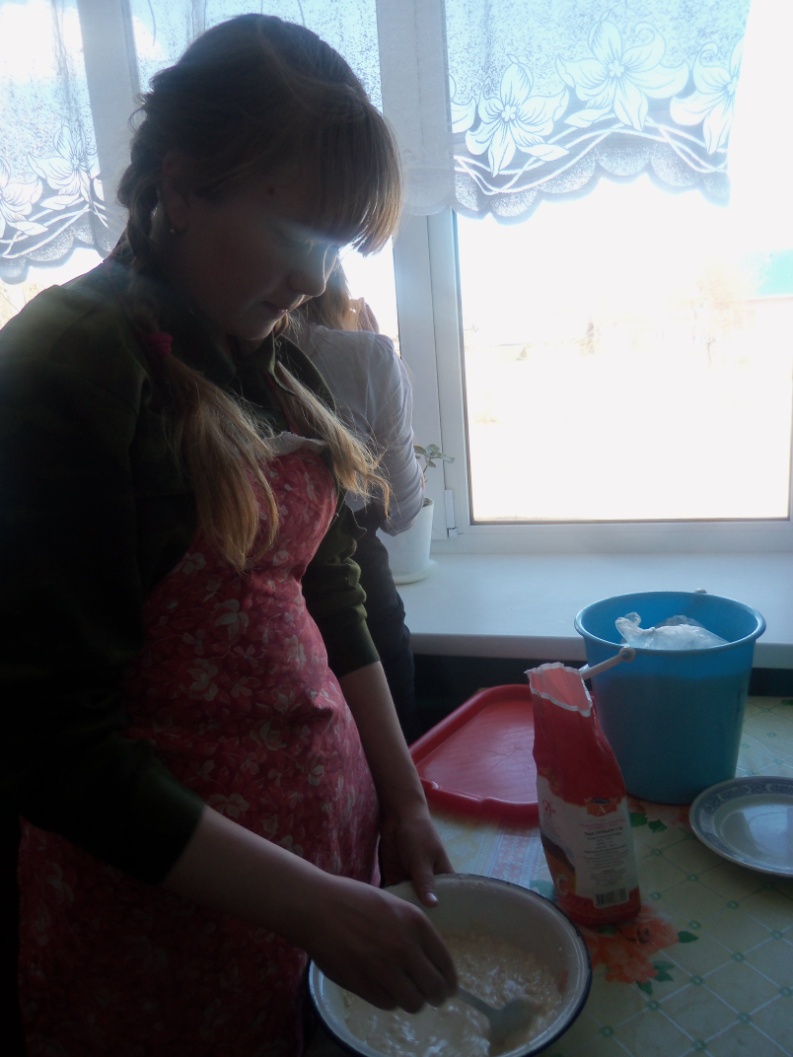 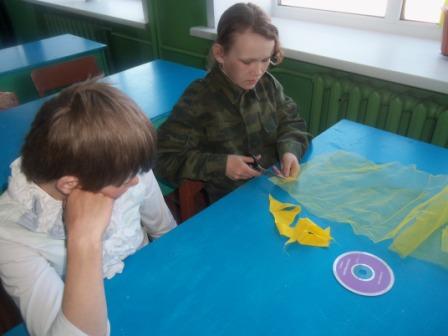 Вся древняя магия славянских народов строилась вокруг культа Солнца, а девочки 6 класса сделали обереги в виде солнца.
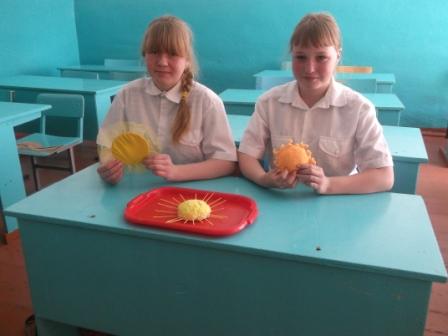 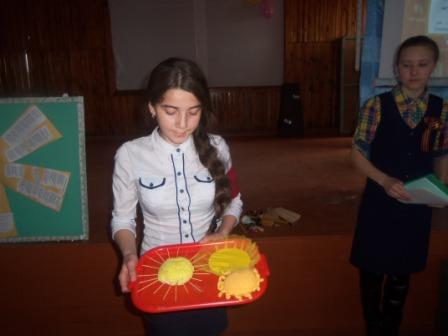 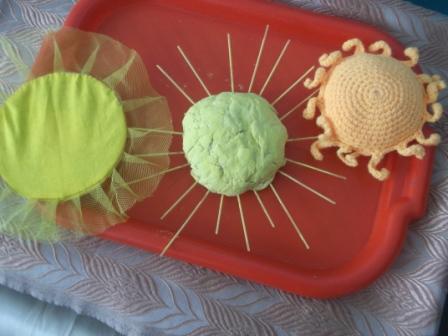 7 класс представил свою презентацию-
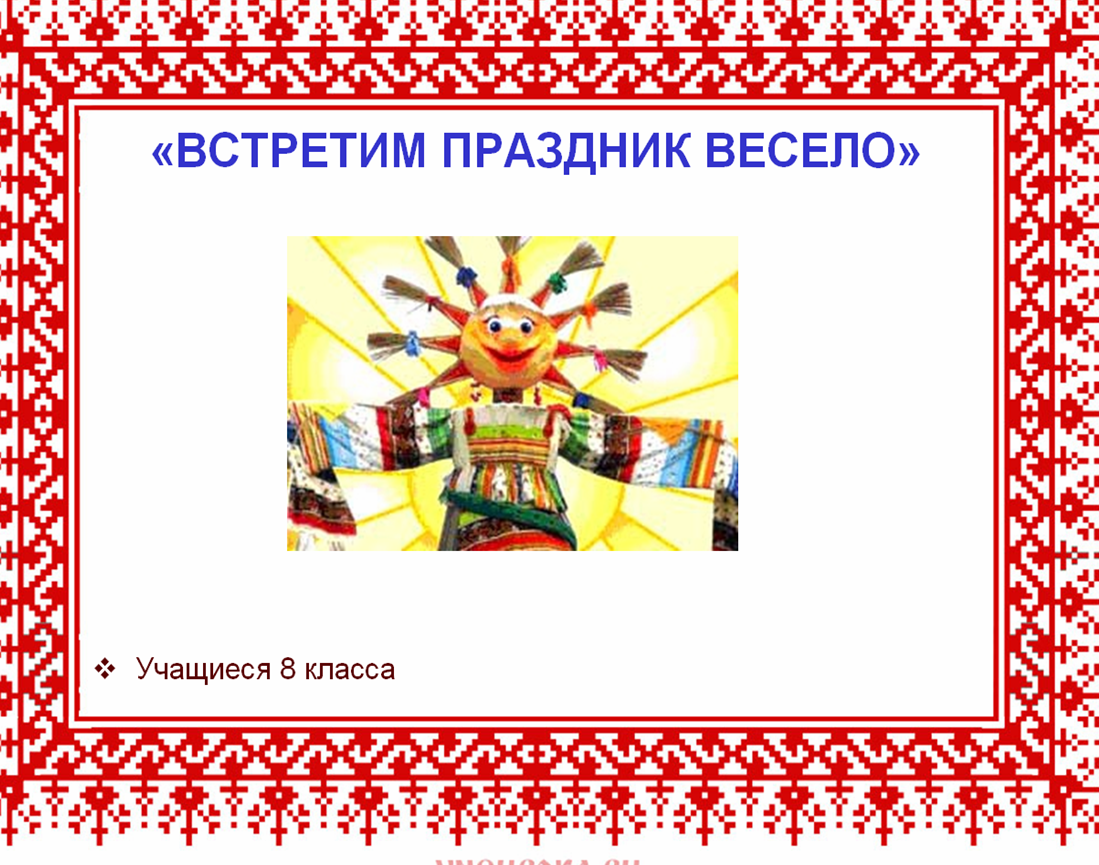 Ученицы 7 класса с презентацией о праздниках Солнца
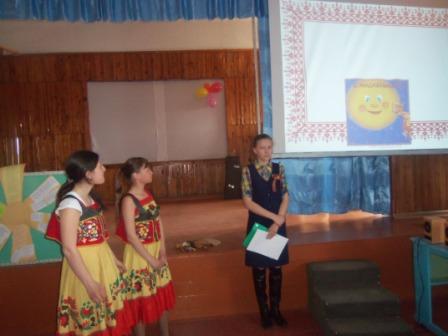 Ученики 8 класса   нашли  русские народные песни и частушки о солнце,  и собрали всё в сборник
                                                                     «Солнышко лучистое»
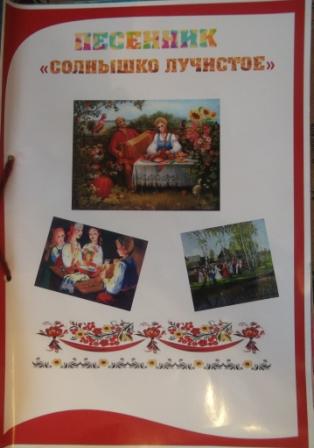 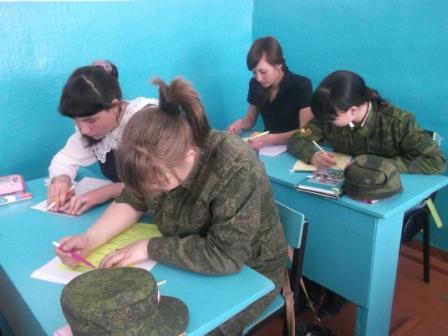 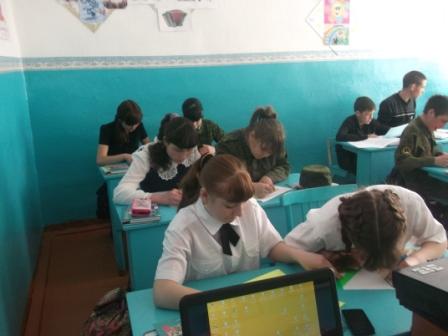 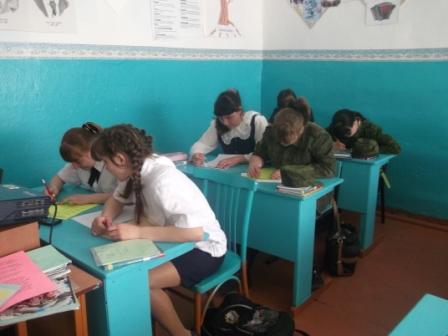 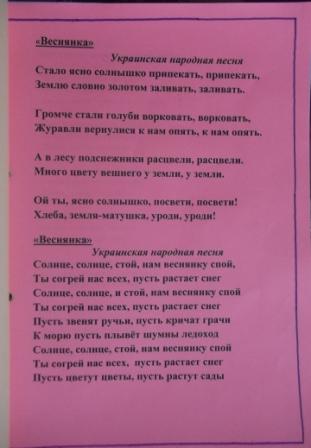 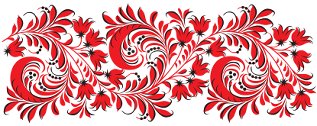 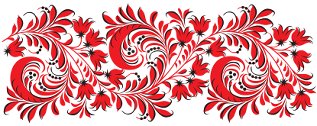 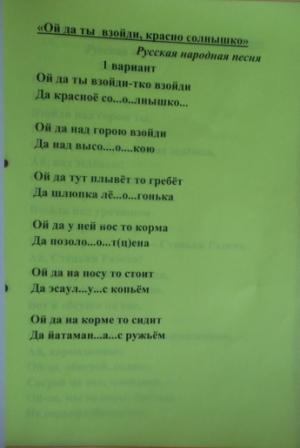 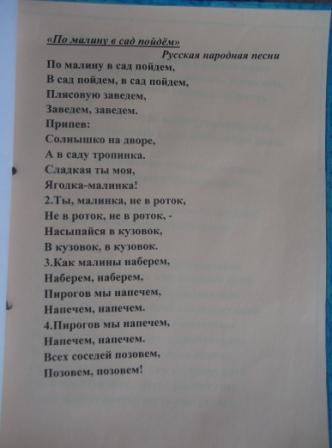 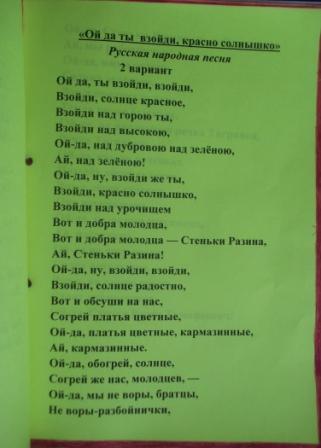 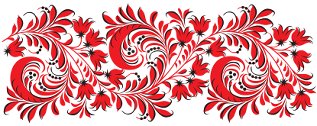 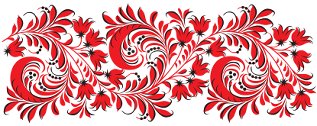 Наше фольклорное путешествие под названием                                    закончилось
   исполнением  русских народных песен и частушек, в которых упоминается солнышко
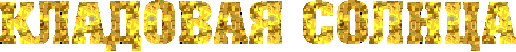 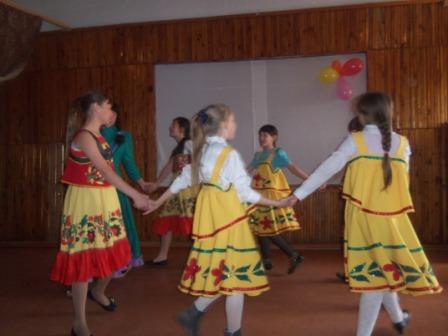 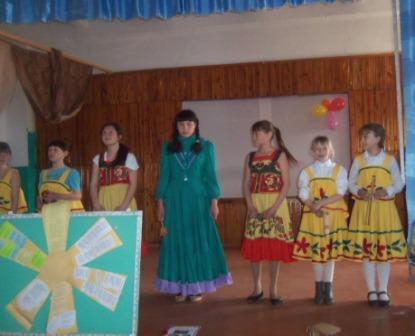 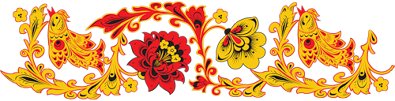 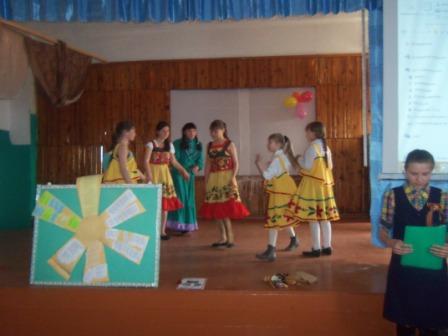 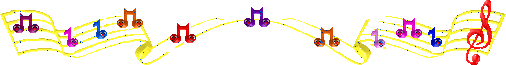 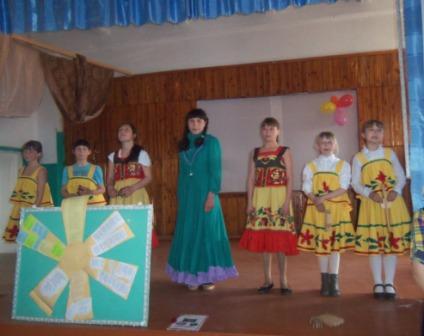 После мероприятия мы подвели  итоги, проанализировали   работу  и полученные результаты
В результате реализации проекта: 
   дети расширили  свои знания о жанрах русского народного фольклора, в которых отображается образ солнца 
    Все этапы творческой деятельности по подготовки проектов – заданий, сделали для детей  вхождение в мир фольклора желанным, интересным, занимательным, личностно окрашенным и значимым
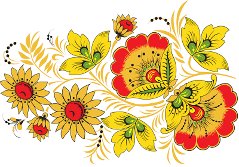 Весь собранный  материал проекта, как оформление,  будет размещён  в кабинете музыки. 
 Презентации  будут использованы на уроках музыки по темам «Мир русской песни», «Музыка в сказках» , «Дела давно минувших дней» .
На уроках МХК по темам: «Всякая душа празднику рада», «Праздники и обряды народов мира»
Источники
http://nsportal.ru/ap/library/drugoe/2011/10/11/issledovatelskaya-rabota-obraz-solntsa
 
http://www.uznaiki.ru Русские народные сказки